Наставничество в дополнительном образовании
Тема:
Наставничество как социокультурный феномен
Впишите тему занятия здесь
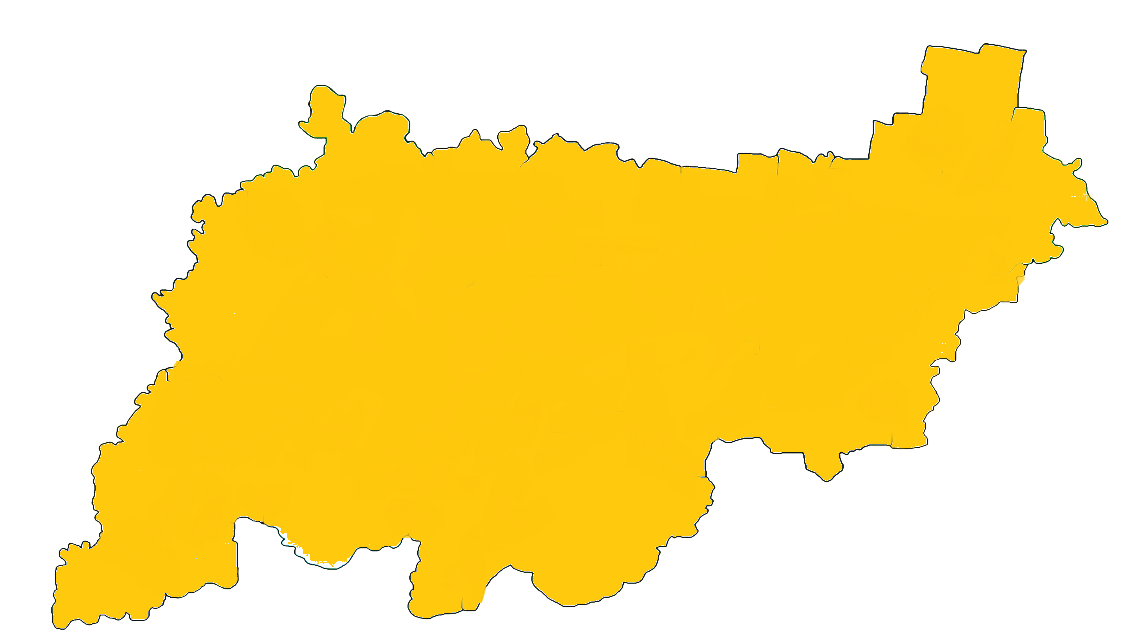 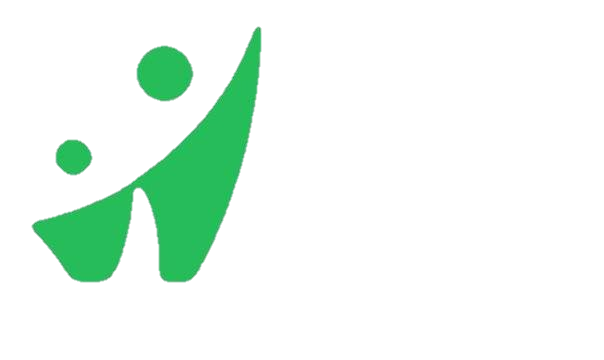 Спикер:
Маслов Лев Васильевич, 
пед. доп. образования, 
МБУДО «Дом детского творчества»
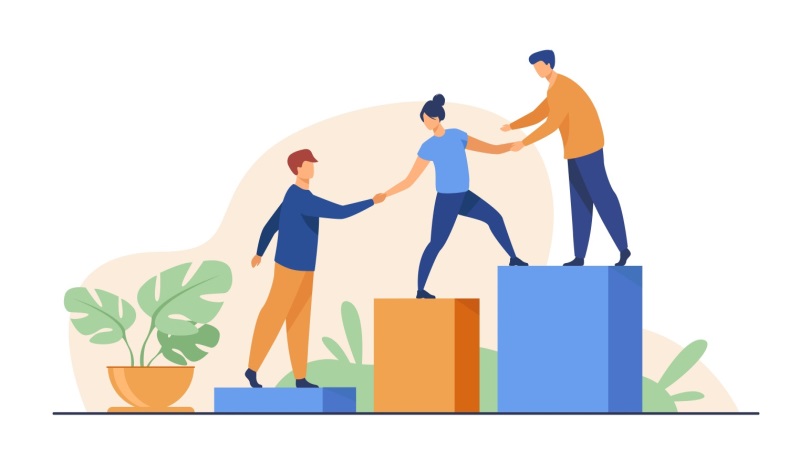 Что такое ФЕНОМЕН?
Институт НАСТАВНИЧЕСТВА
ЗАДАЧИ:
1. Формирование  новых  ценностей
2. Улучшение качества жизни
3. Повышение производительности труда
Коуч ?
Ментор ?
Тьютор?
Это персональный тренер и консультант,
 который помогает преодолеть проблемы
 в жизни или работе, достигать поставленных целей 
и повышать качество жизни в любом ее проявлении:
карьера, деньги бизнес
отношения и семья
здоровье
персональное развитие
Это человек, у которого есть большой опыт в какой-то профессиональной области. Этим опытом он готов делиться с другими — чтобы помочь им развиваться и принимать правильные решения
Это преподаватель, который
 проводит дополнительные 
занятия с учеником или с 
несколькими учениками 
ежедневно, еженедельно или 
ежемесячно с целью передать
 им знания или навыки по 
предмету
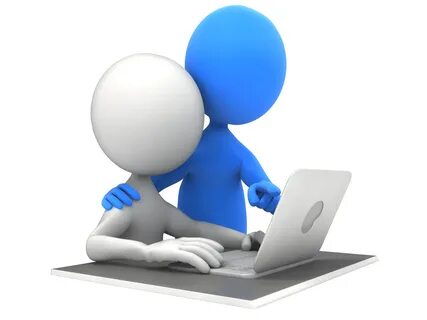 Наставничество
Наставничество в дополнительном образовании
Тема:
Наставничество в образовании
Впишите тему занятия здесь
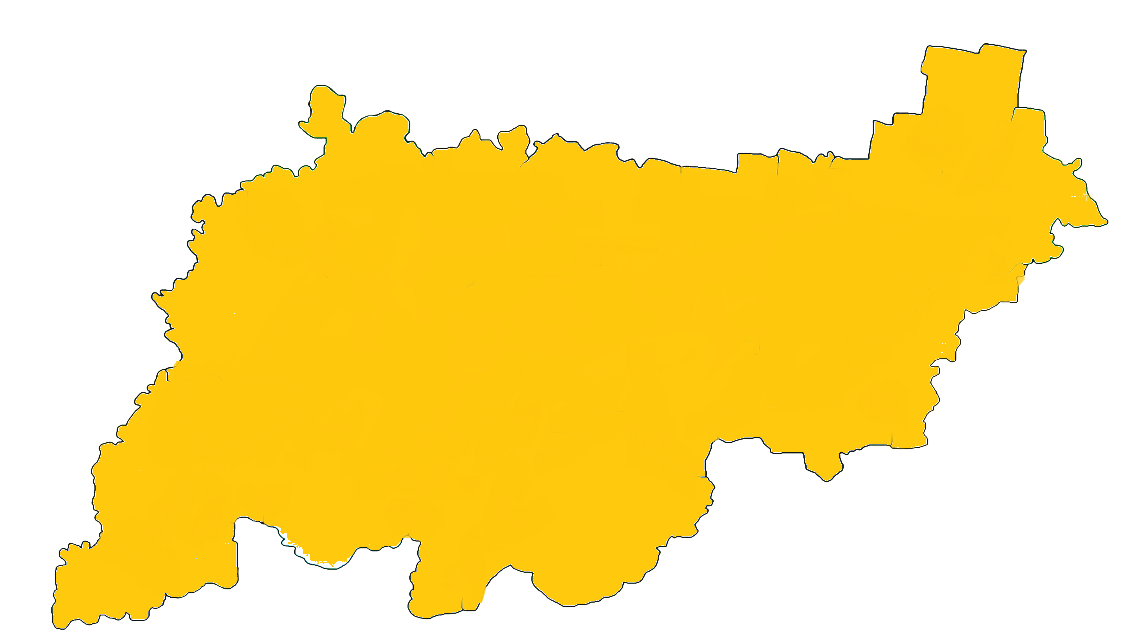 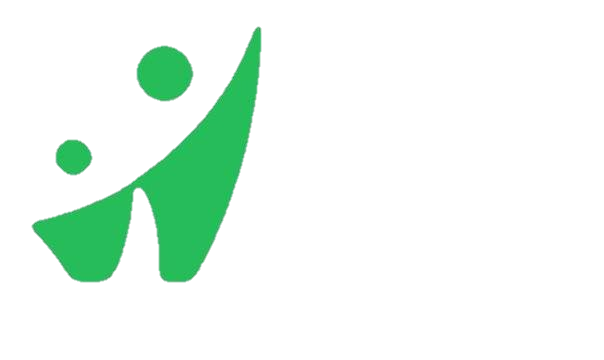 Спикер:
Козина Ольга Викторовна, 
пед. доп. образования, 
МБУДО «Дом детского творчества»
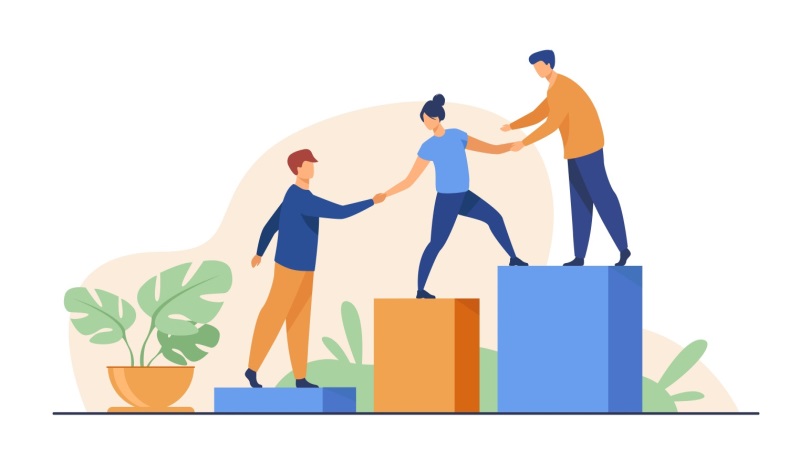 Федеральный проект «Современная школа» содержит
целевой показатель: до конца 2024 года не менее      70% обучающихся
общеобразовательных организаций будут вовлечены в различные
формы сопровождения и наставничества. 
Сформировалось общее понимание того, что система наставничества может стать
инструментом повышения качества образования, механизмом
создания эффективных социальных лифтов, одним из ускорителей для
«технологического рывка» российской экономики.
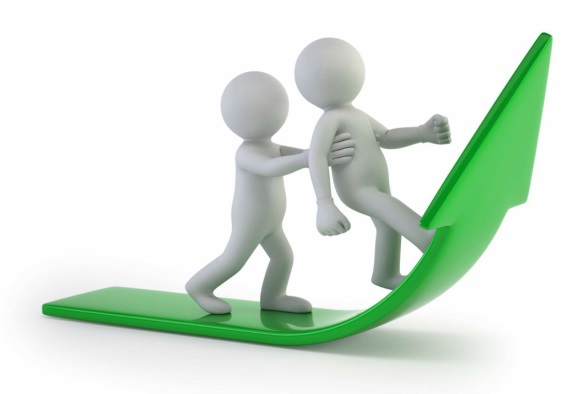 НОТНЫЙ СТАН
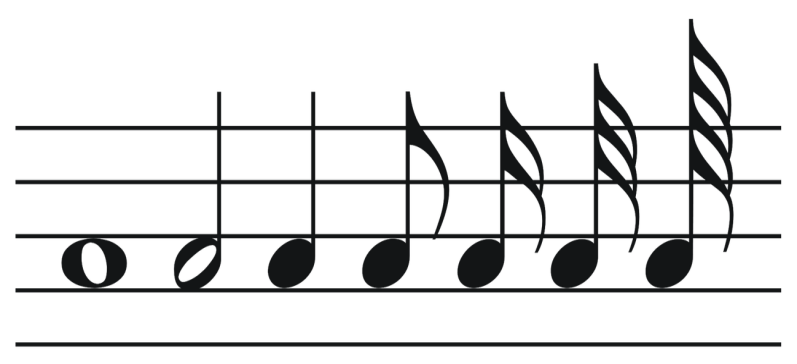 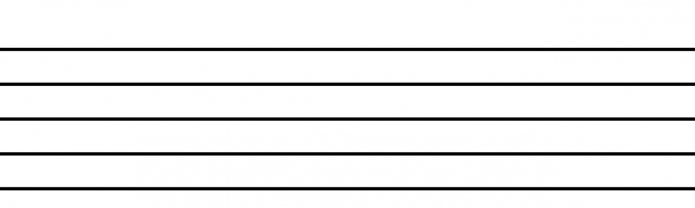 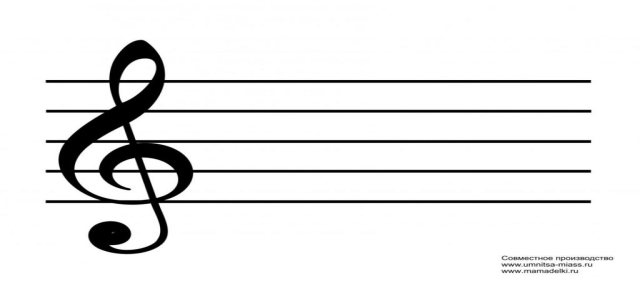 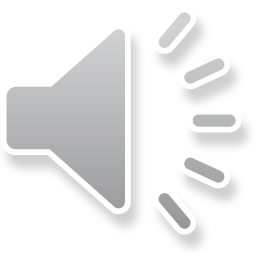 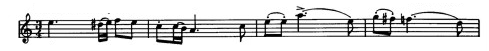 Наставничество актуально, потому что
Это универсальная технология интенсивного развития личности,
 формирования навыков, компетенций  и ценностей 
через передачу опыта
Быстрее, чем традиционные методы
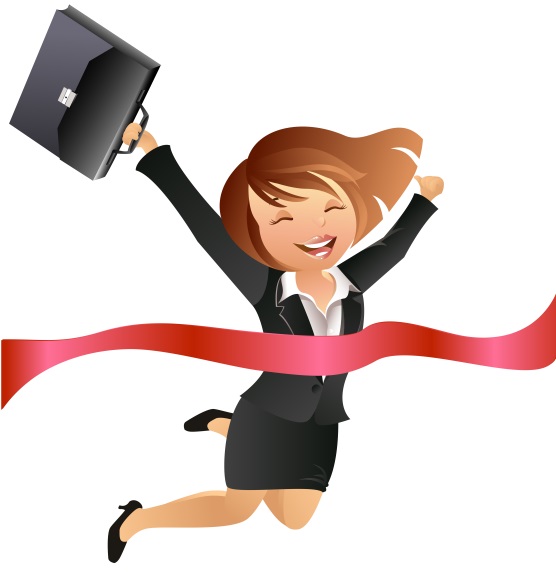 УСПЕХ
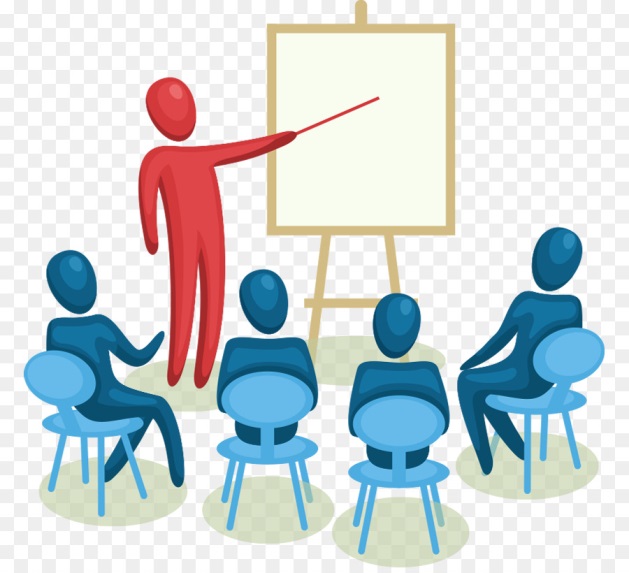 Скорость и продуктивность усвоения нового делают наставничество
перспективной технологией, способной ответить на вызовы современного
мира, затрагивающие образовательную, социальную, психологическую и
экономическую сферы. 
Среди этих вызовов следует выделить:
Принципы наставничества в системе образования РФ
1. Принцип научности 
2. Принцип системности 
3. Принцип стратегической целостности 
4. Принцип легитимности 
5. Принцип обеспечения суверенных прав личности
6. Принцип аксиологичности 
7. Принцип продвижения благополучия и безопасности подростка
8. Принцип личной ответственности 
9. Принцип индивидуализации и индивидуальной адекватности
10. Принцип равенства
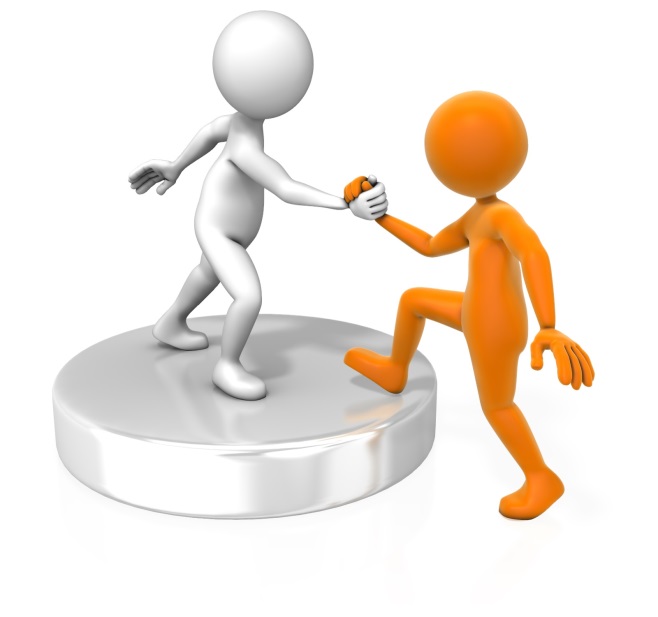 Важно багаж своих знаний, умений
С любовью раскрыть и другим передать,
Чтоб пригодился он непременно
И помогал по жизни шагать.
Наставничество в дополнительном образовании
Тема:
Целевая модель наставничества
Ключевые понятия
Впишите тему занятия здесь
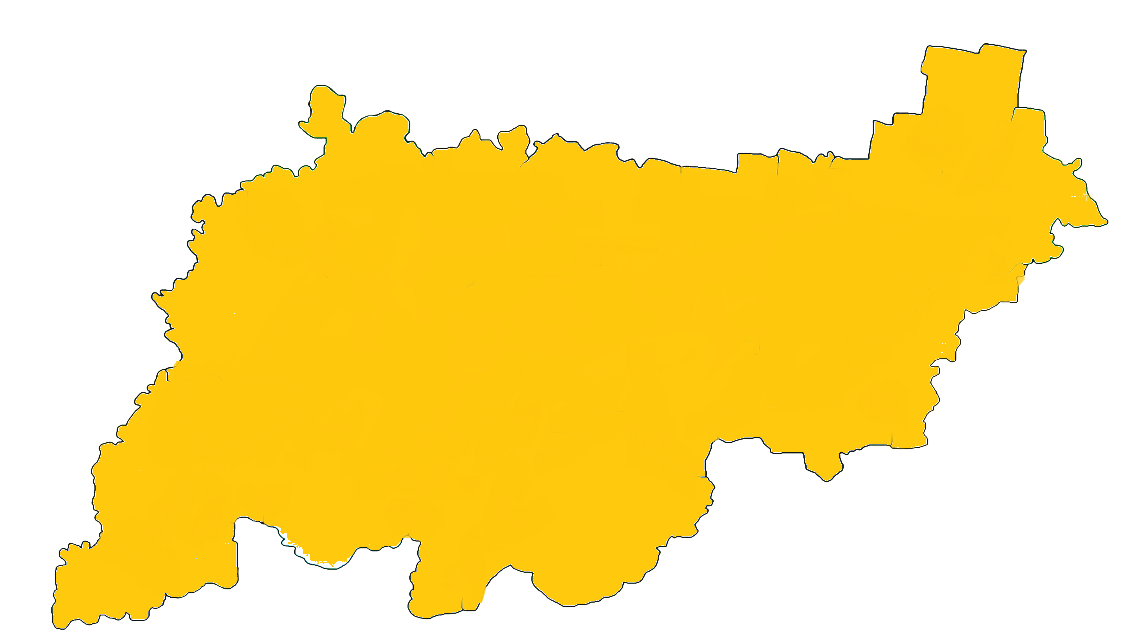 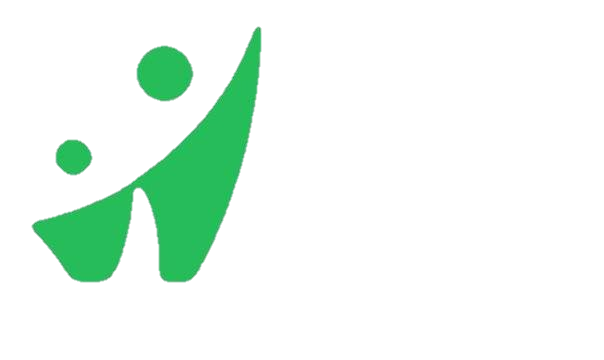 Спикер:
Начиналова Светлана Анатольевна, 
пед. доп. образования, 
МБУДО «Дом детского творчества»
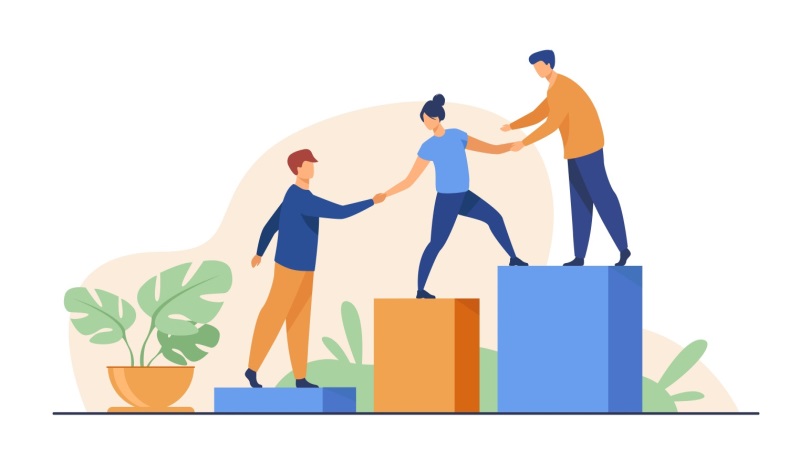 Национальный проект «Образование»
К 2024 году не менее 70% обучающихся и педагогических работников 
общеобразовательных организаций должны быть вовлечены в 
различные формы наставничества и сопровождения
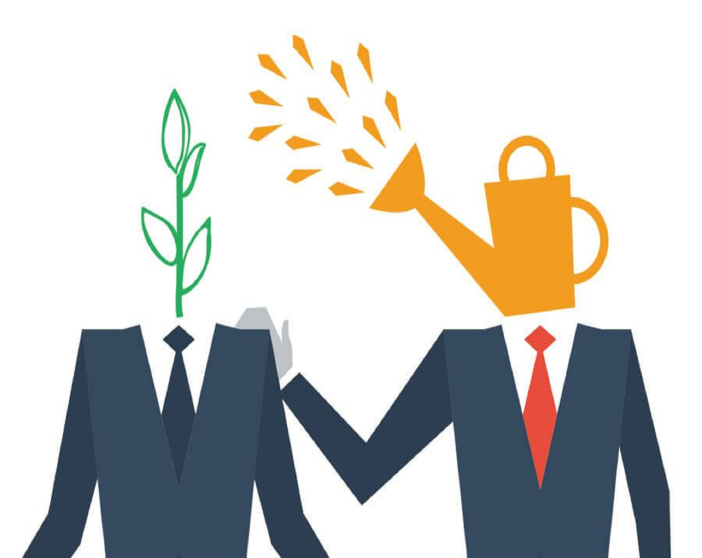 ЦЕЛЬ: создание условий для формирования эффективной системы поддержки,
самоопределения и профессиональной ориентации всех обучающихся в возрасте от 10 лет, педагогических работников (далее - педагоги) разных уровней образования и молодых специалистов проживающих на территории РоссийскойФедерации, в программы наставничества.
Задачи внедрения целевой модели наставничества
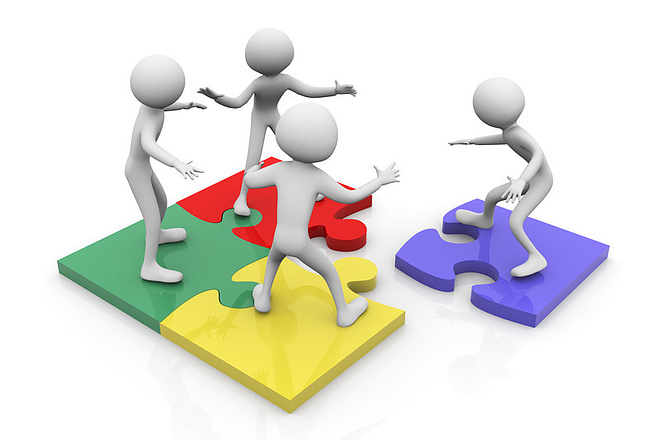 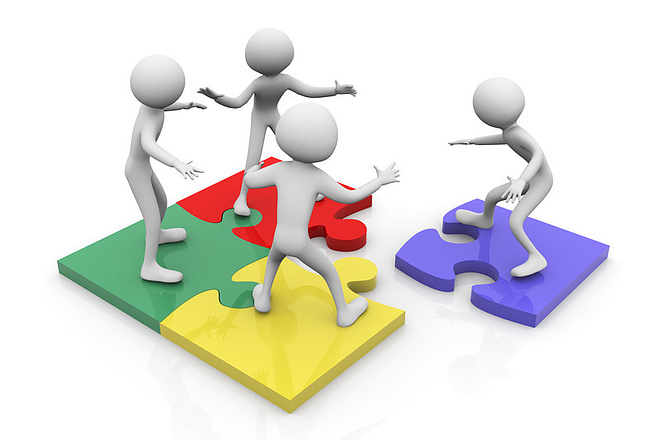 Формирование открытого и эффективного сообщества вокруг
 образовательной организации, способного на комплексную поддержку ее 
деятельности, в котором выстроены доверительные и партнерские отношения
Ключевые понятия и термины
Наставничество - универсальная технология передачи опыта, знаний, формирования навыков, компетенций, метакомпетенций и ценностей через неформальное взаимообогащающее общение, основанное на доверии и партнерстве.
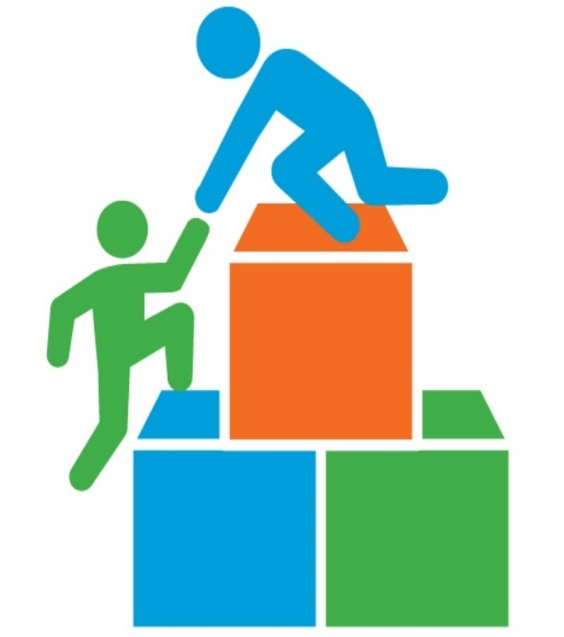 Форма наставничества – способ реализации целевой модели через организацию работы наставнической пары или группы, участники которой находятся в заданной обстоятельствами ролевой ситуации, определяемой основной деятельностью и позицией
Программа наставничества – комплекс мероприятий и
формирующих их действий, направленный на организацию
взаимоотношений наставника и наставляемого в конкретных формах
для получения ожидаемых результатов.
Наставляемый – участник программы наставничества, который через взаимодействие с наставником и при его помощи и поддержке решает конкретные жизненные, личные и профессиональные задачи, приобретает новый опыт и развивает новые навыки и компетенции. В конкретных формах наставляемый может быть определен термином "обучающийся".
Методология наставничества– система концептуальных взглядов,
Подходов и методов, обоснованных научными исследованиями и 
практическим опытом, позволяющая понять и
организовать процесс взаимодействия наставника и наставляемого
Куратор - сотрудник организации, осуществляющей деятельность по общеобразовательным, дополнительным общеобразовательным программам и программам среднего профессионального образования, либо организации из числа ее партнеров, который отвечает за организацию программы наставничества
Наставник – участник программы наставничества, имеющий
успешный опыт в достижении жизненного, личностного и
профессионального результата, готовый и компетентный поделиться
опытом и навыками, необходимыми для стимуляции и поддержки
процессов самореализации и самосовершенствования наставляемого.
Целевая модель наставничества – система условий, ресурсов и процессов, необходимых для реализации программ наставничества в образовательных организациях.
Планируемые результаты реализации целевой модели
наставничества:
1. Измеримое улучшение показателей конкретной образовательной организации в образовательной, культурной, спортивной и других
сферах;
2. Рост числа обучающихся, успешно прошедших профориентационные и иные мероприятия;
3. Улучшение психологического климата в образовательном учреждении как среди обучающихся, так и внутри педагогического
коллектива, связанное с выстраиванием долгосрочных и «экологичных» коммуникаций на основе партнерства;
4. Практическая реализация концепции построения индивидуальных образовательных траекторий и личностного подхода к обучению;
5. Измеримое улучшение личных показателей эффективности педагогов и сотрудников региональных предприятий, связанное с
развитием гибких навыков и метакомпетенций;
6. Привлечение дополнительных ресурсов и сторонних инвестиций в развитие инновационных образовательных и социальных программ
региона и конкретных образовательных организаций благодаря формированию устойчивых связей между образовательными
организациями и бизнесом, потенциальному формированию фундамента и сообщества благодарных выпускников.
Формы наставничества
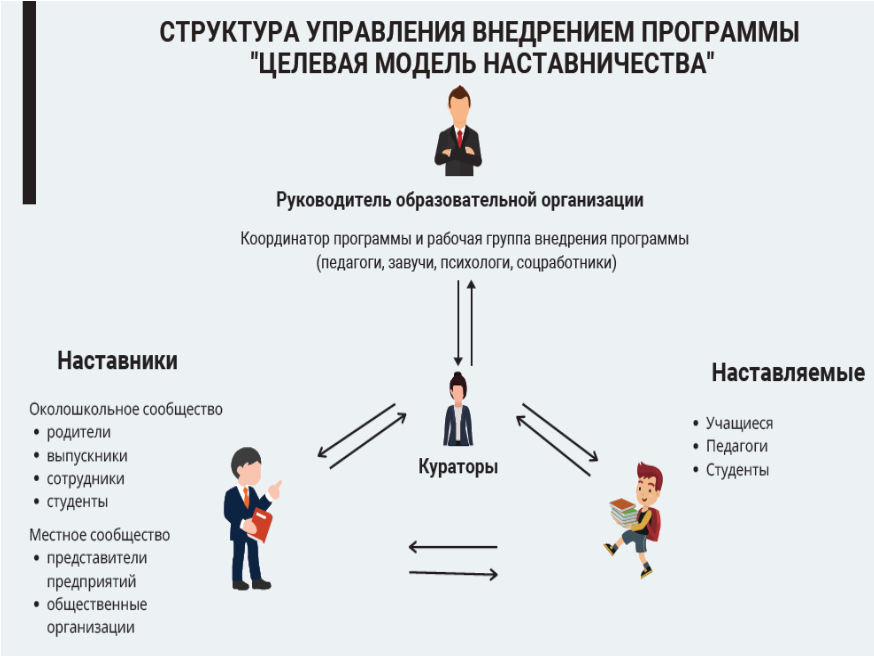 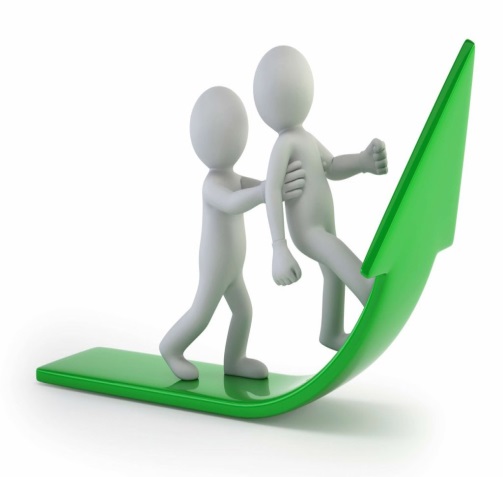 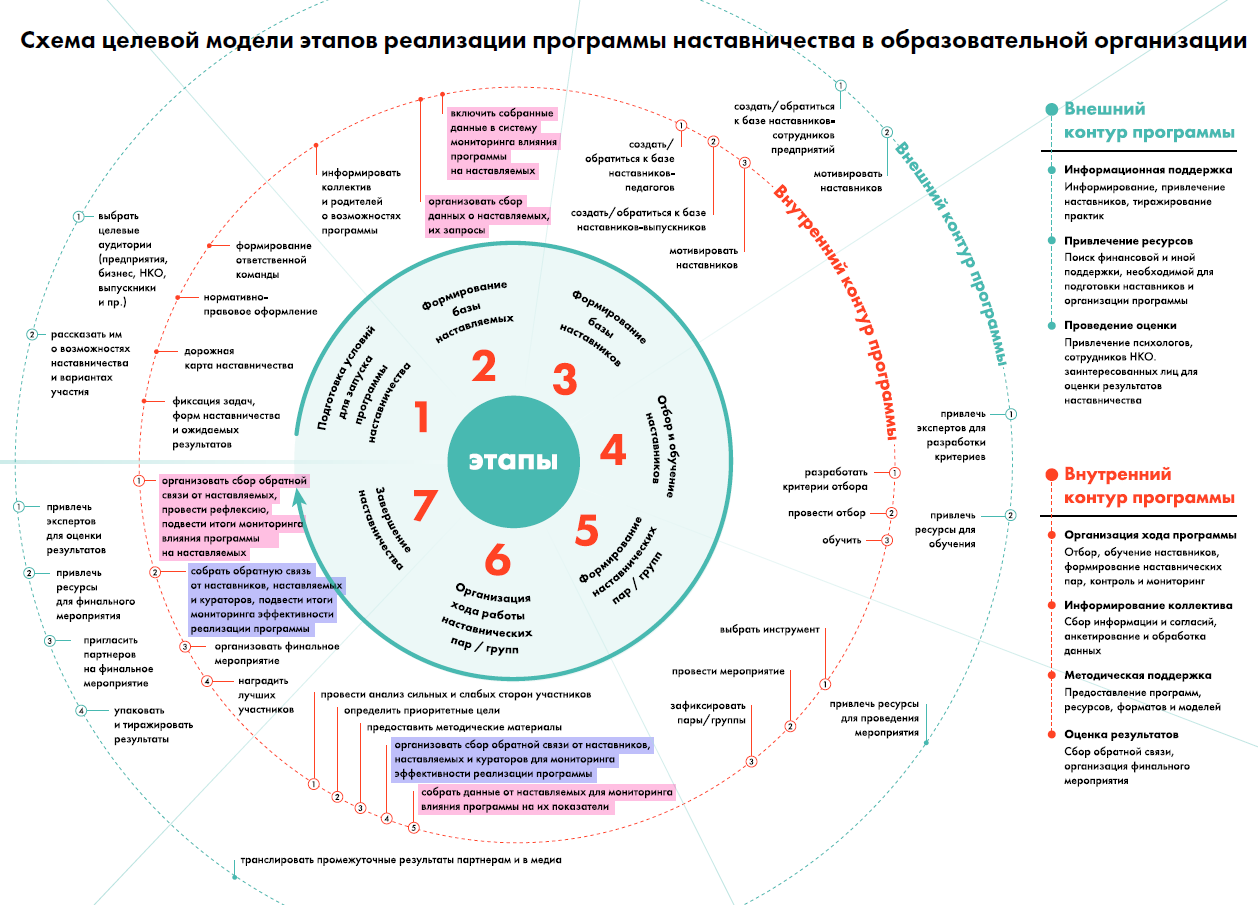 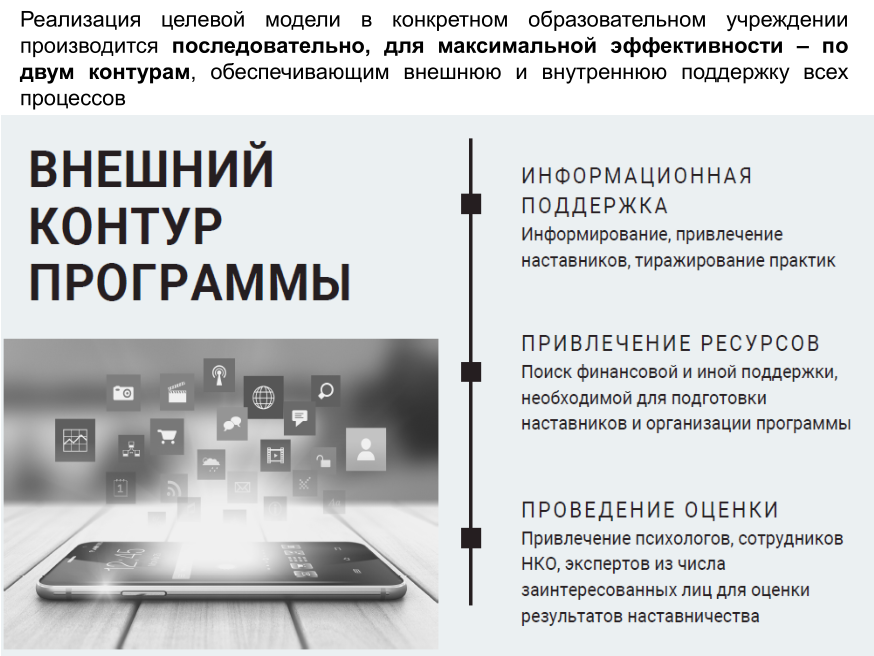 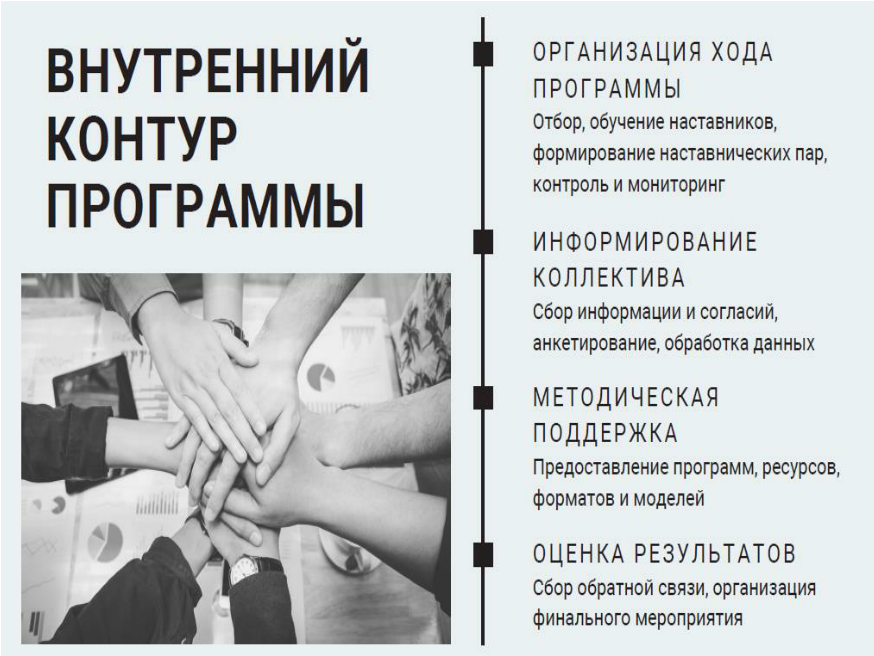 С точки зрения системы наставничества 
целевая модель представляет собой 
совокупность структурных компонентов 
И механизмов, обеспечивающих
 реализацию наставничества
И достижение поставленных результатов.
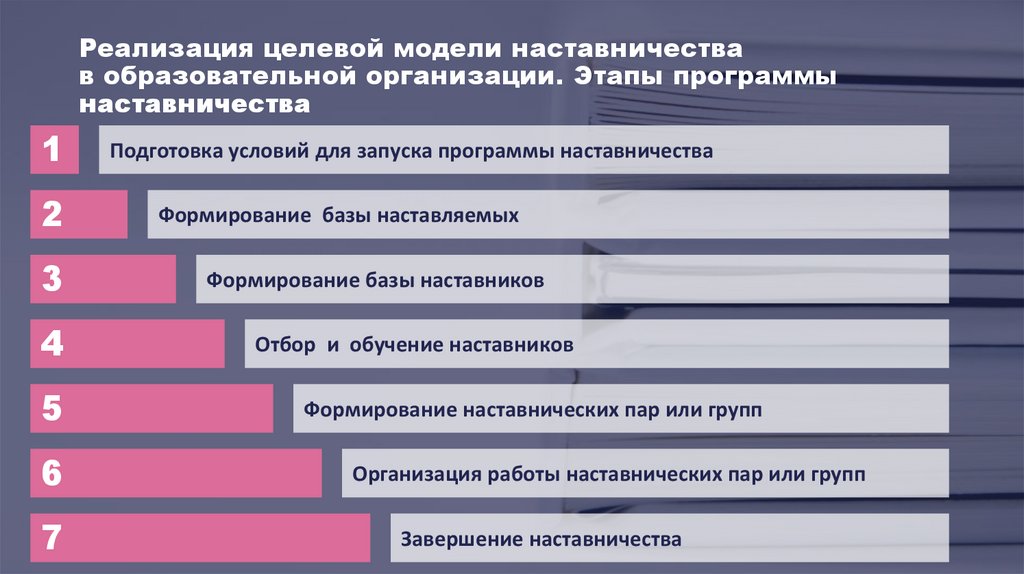 С точки зрения наставничества как процесса целевая модель
описывает этапы реализации программы и роли участников,
организующих эти этапы.
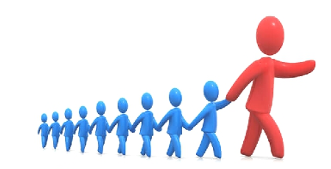 Наставничество в дополнительном образовании
Тема:
Локальные акты образовательной организации
Впишите тему занятия здесь
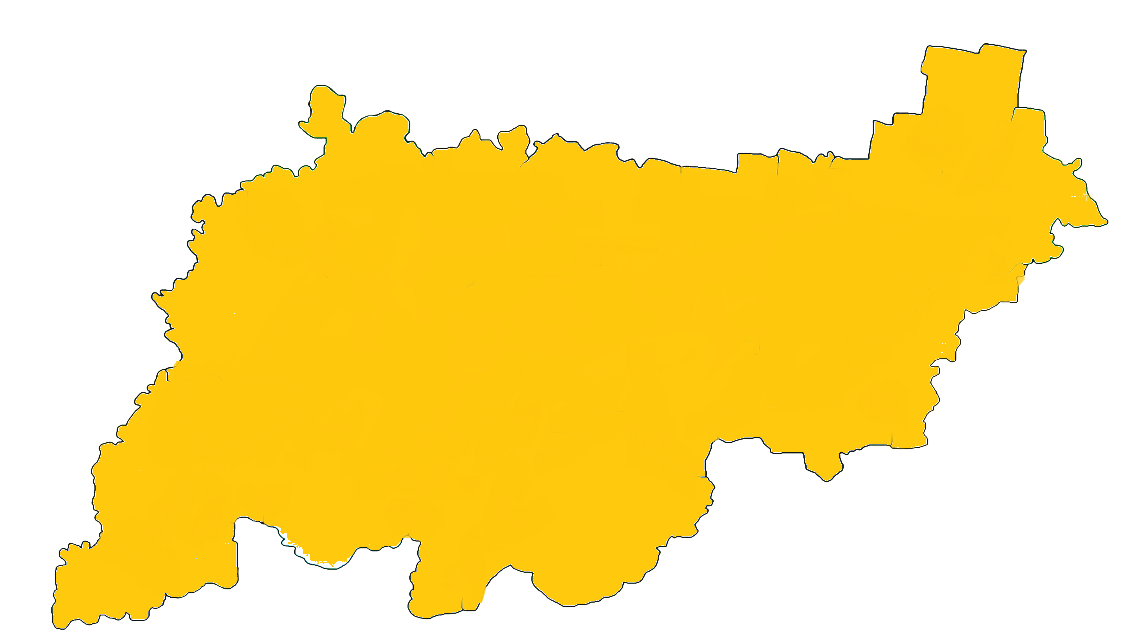 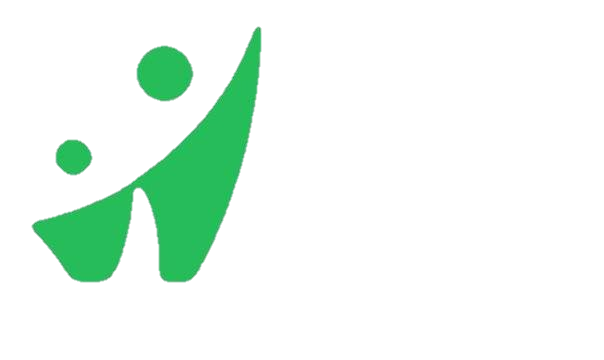 Спикер:
Сыроегина Галина Леонидовна, 
директор, 
МБУДО «Дом детского творчества»
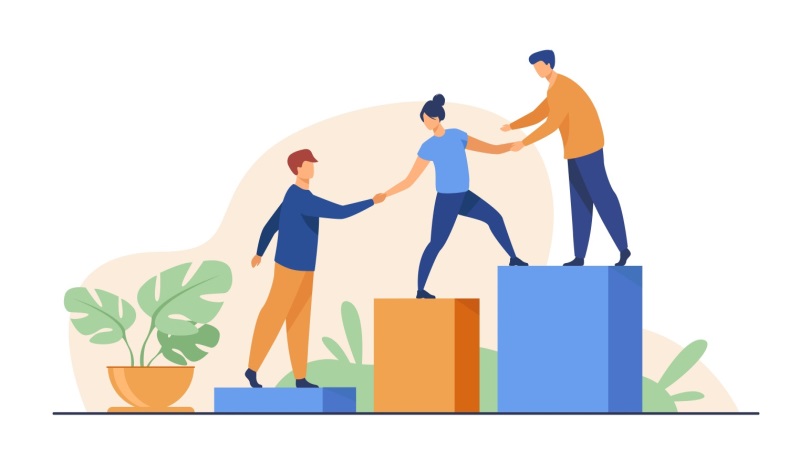 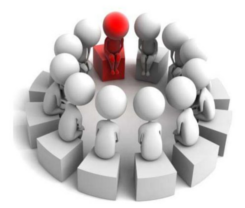 Процесс реализации целевой 
модели  наставничества предполагает
 разработку ряда документов и 
издание ряда распорядительных актов:
1. Распорядительный акт органа исполнительной власти субъекта Российской Федерации, осуществляющего государственное  управление в сфере образования.
Локальные акты 
образовательной организации 
(примерный перечень)
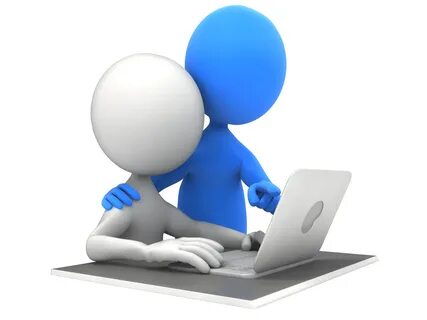 Информационно-методическое сопровождение работы педагога-наставника:
-Диагностический инструментарий (анкеты)
-Индивидуальный план работы наставника с молодым педагогом
-Индивидуальный план пар «ученик-ученик»
-Заключение по итогам адаптации к педагогической деятельности молодого педагога
-Заключение по работам пар «ученик-ученик»
 -Согласие на обработку персональных данных от участников наставнической   программы или их законных представителей в случае, если участники несовершеннолетние.
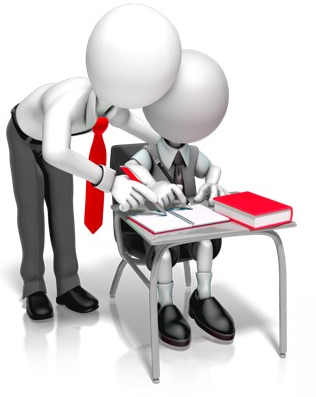 Практическая часть
1.Положение о наставничестве
2.Программа наставничества
https://jamboard.google.com/d/1r4NjpWwwX8HZt5XpRaL5_sbu-Ove0CIIvFkjR2evYIU/edit?usp=sharing
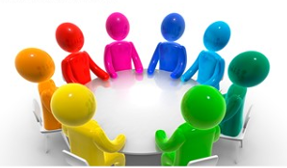 Положение - это организационно-правовой документ, регламентирующий порядок образования, права, обязанности, ответственность и организацию работы структурного подразделения (должностного лица, совещательного или коллегиального органа), а также его взаимодействие с другими подразделениями и должностными лицами.

 Программа наставничества - комплекс мероприятий и формирующих их действий, направленных на организацию взаимоотношений наставника и наставляемого в конкретных  формах для получения ожидаемых результатов.
Спасибо за внимание!
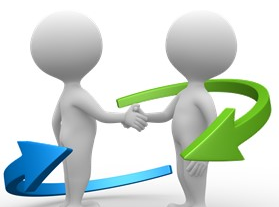